Outliers
South Africa		       Taiwan			Israel
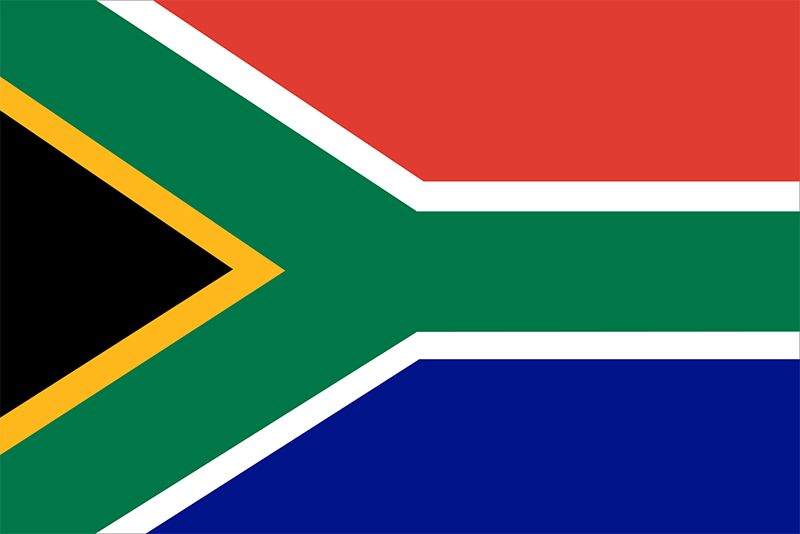 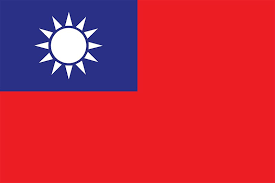 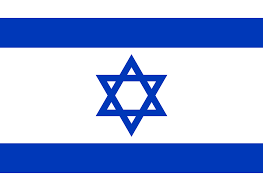 South Africa
Apartheid 1948-1989
Dismantled nuclear program 1989
Signed NPT in 1991
Free elections in April 1994


Nelson Mandela
Political prisoner 1964-1990
President 1994-1999
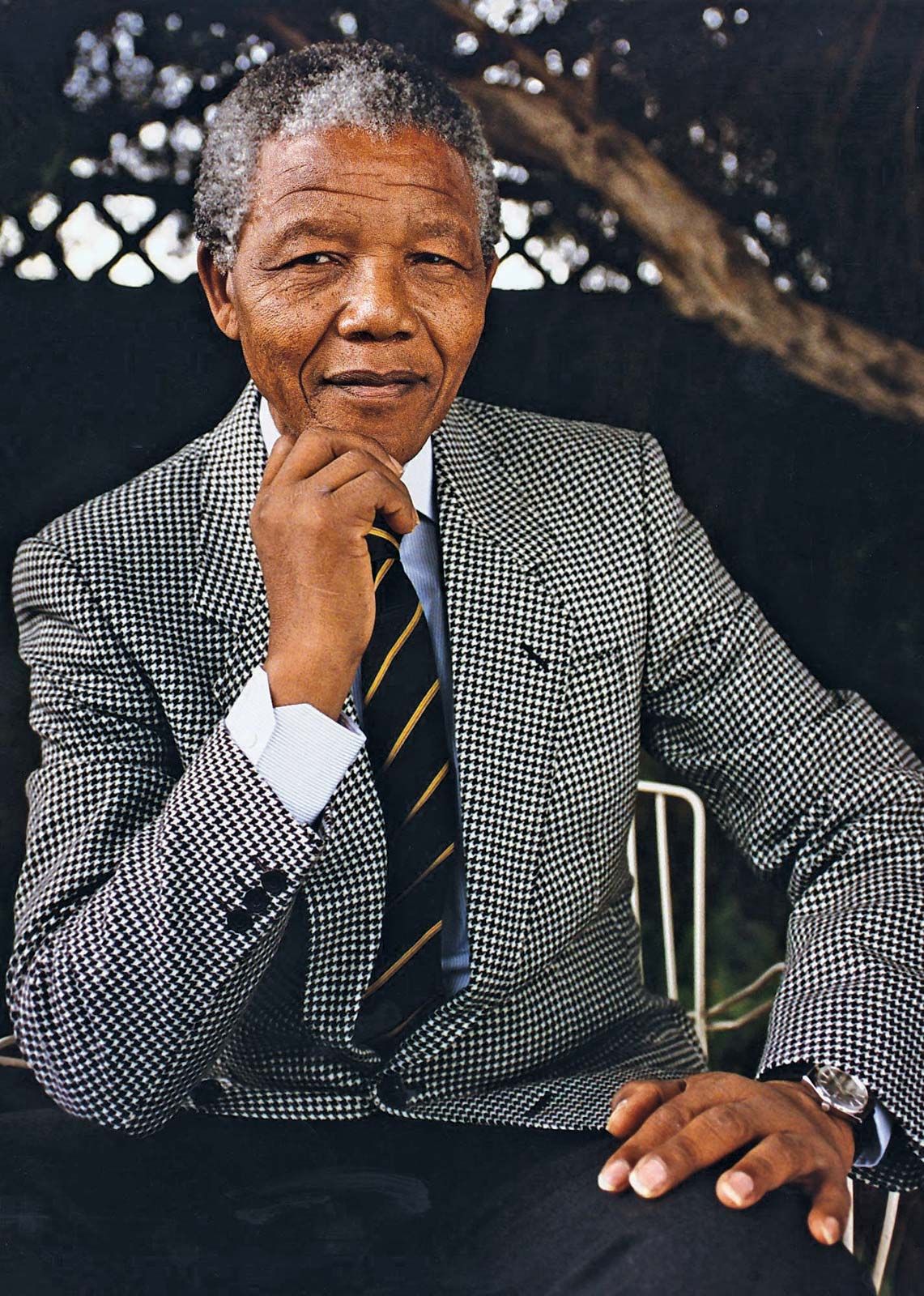 Taiwan
Signed NPT in 1968
Ousted from NPT in 1971 (when PRC brought into UN; Taiwan withdrew)
Cooperates with IAEA and US to follow NPT rules
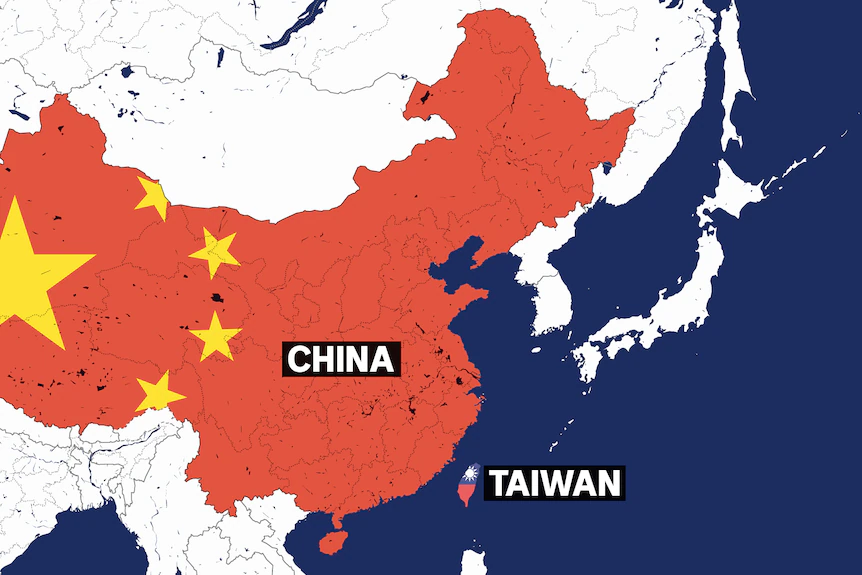 Israel
Has not signed NPT
Declaratory Policy?
Early 1960s?

Deterrence
Wars
1948
1956
1967
1973
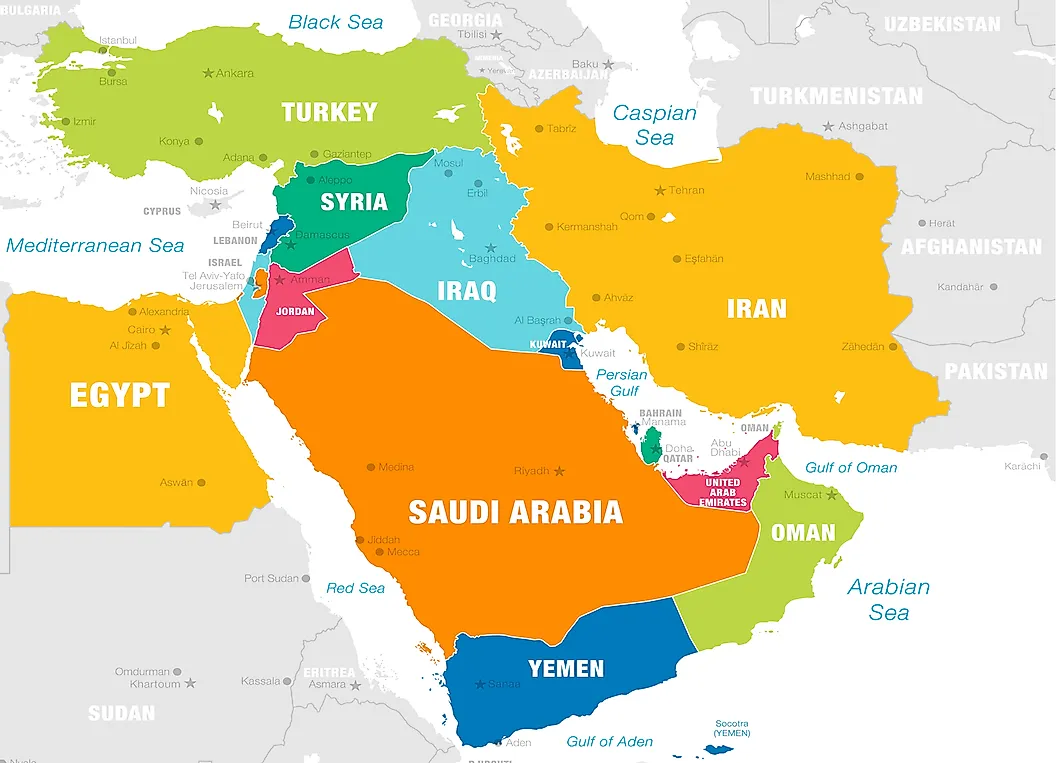 Israel: Regional Triad
Fighters
Subs with SLCMs
Jericho III Missiles: IRBMs
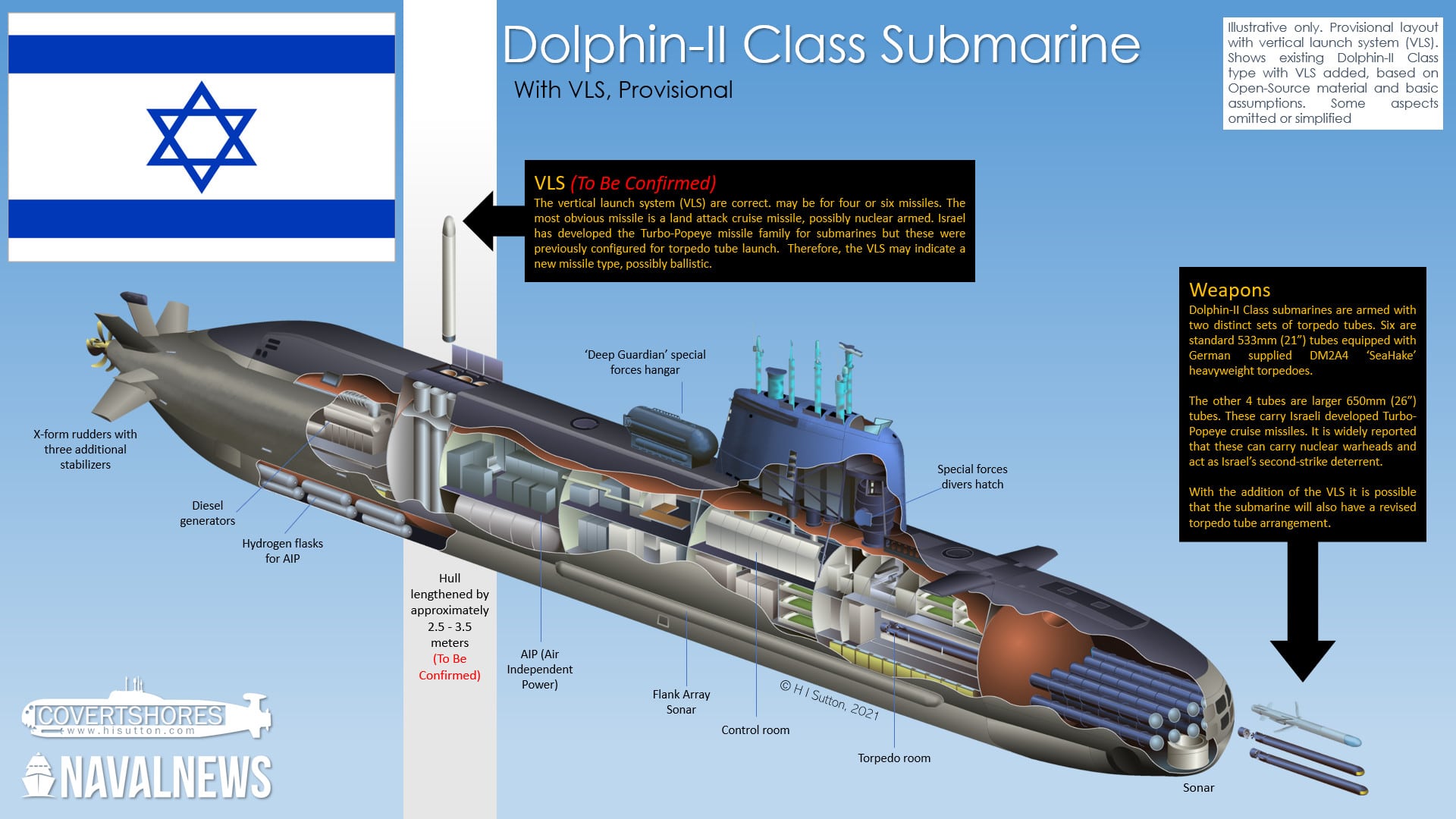 Israeli Capability